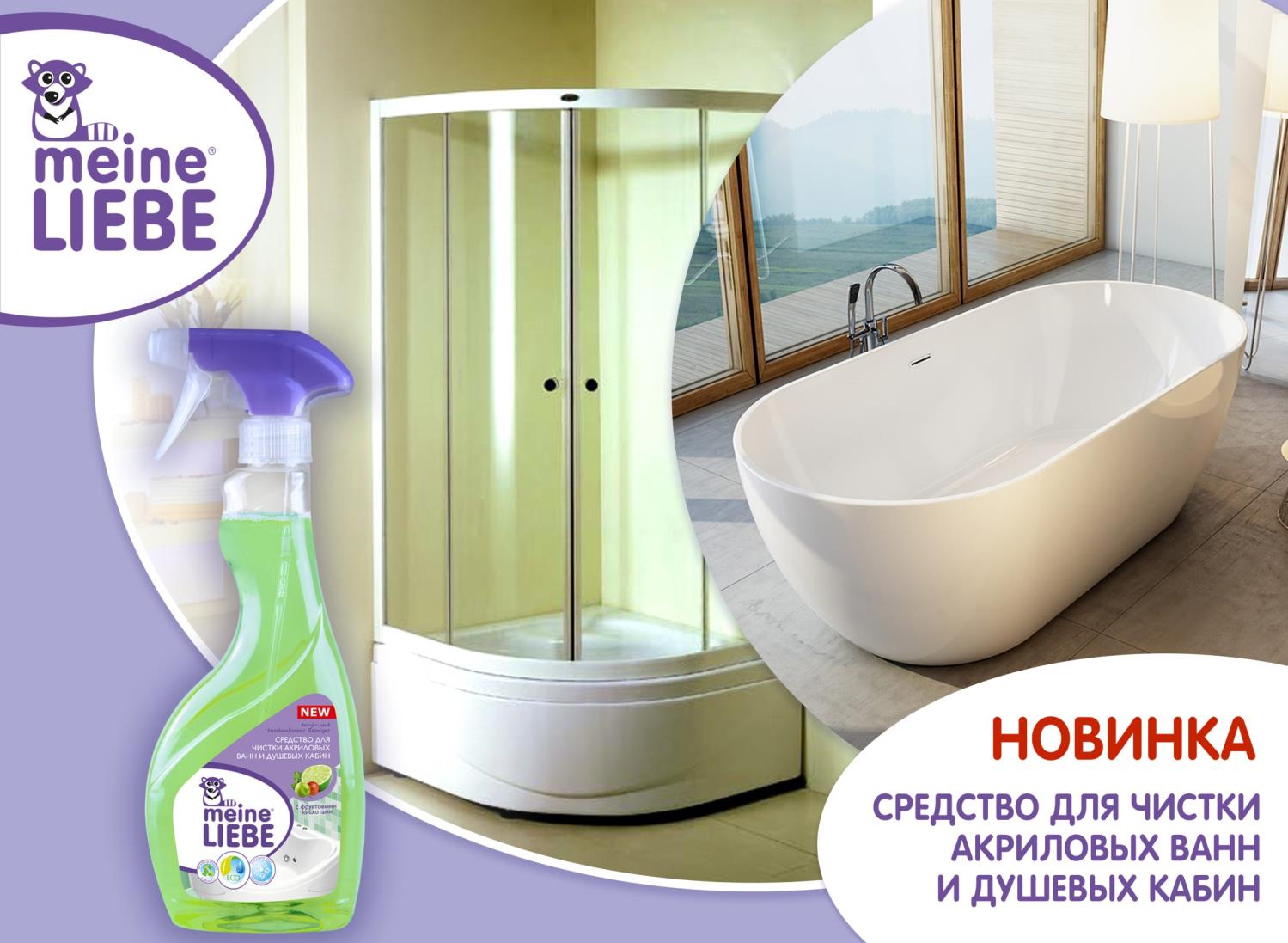 Уход за акриловыми поверхностями
Акриловые поверхности требуют особого, мягкого ухода. Износостойкий и не капризный материал не приемлет тем не менее воздействия агрессивных кислот или компонентов, абразивных частиц.
      Важным критерием чистоты для потребителя является первозданный блеск поверхности.
       Meine Liebe представляет новинку, специально для ухода за акриловыми поверхностями, для бережного ухода и эффективного очищения
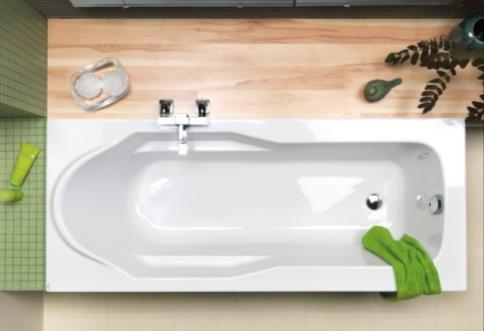 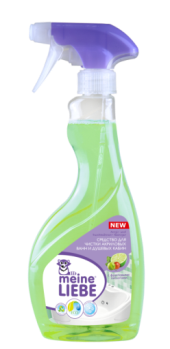 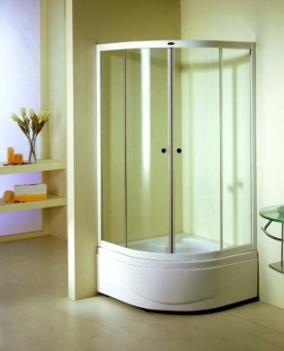 2
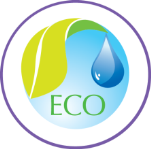 НОВИНКА!  
Средство для акриловых 
ванн и душевых кабин
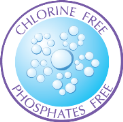 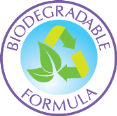 Бережный состав на основе комплекса фруктовых кислот
Эффективно удаляет бытовые загрязнения, известковый налёт, следы мыла, плесень, грибок
Обладает антибактериальным эффектом
Формат спрея обеспечивает равномерное нанесение средства на поверхность
Придаёт акриловым поверхностям первозданную чистоту и блеск
Свежий фруктовый аромат
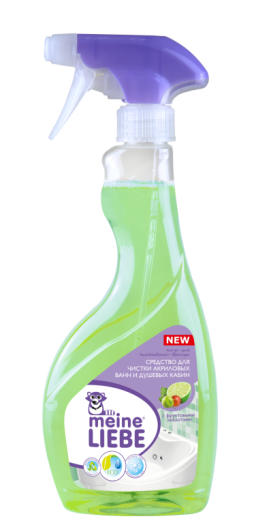 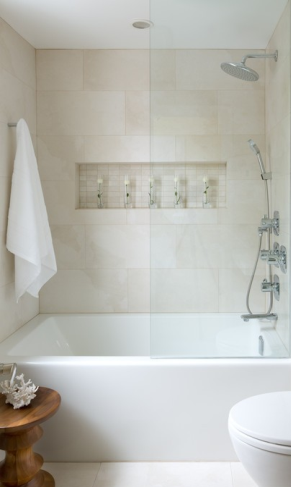 ДОПОЛНИТЕЛЬНЫЙ СВОЙСТВА :
Рекомендовано для  ванн и душевых кабин
Не содержит абразивных частиц
Не остается на поверхности, полностью смывается водой
Объем – 500 мл. 
РРЦ: 240 руб.
Биоразлагаемый составНе содержит фосфатов, хлора и агрессивных химикатов.
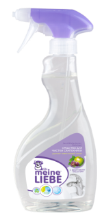 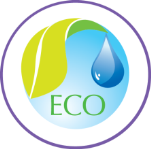 СРАВНЕНИЕ С ТЕКУЩИМ
ассортиментом
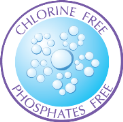 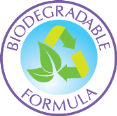 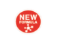 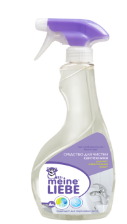 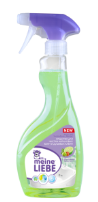 Средство для чистки сантехники
Средство для акриловых ванн и душевых кабин
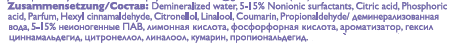 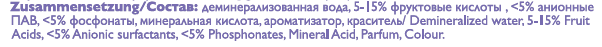 Лимонная и фосфорная кислоты 
     Высокоэффективно растворяют сложные и стойкие загрязнения, включая ржавчину.
<5-15% неиногенные ПАВ
       Моющая способность средства, удаляют растворенные частицы загрязнений.
Средство с концентрированной формулой, не рекомендовано для деликатных поверхностей.
5-15% фруктовые кислоты
      Комплекс фруктовых кислот - растворяют известковый налёт, удаляют загрязнения. При этом обладают щадящим действием к обрабатываемым поверхностям.
<5% анионные ПАВ  
     Моющая способность средства, удаляют растворенные частицы загрязнений.
<5% фосфонаты
    Органические соединения (более современный аналог цеолитов) смягчают воду, нейтрализуют соли жесткости.
Минеральная кислота
    Для растворения трудновыводимых и нерастворимых загрязнений (в минимальных количествах)
Ароматизатор
Краситель
Средство для чистки сантехники NEW FORMULA
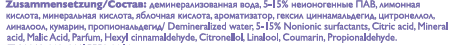 Более сбалансированный состав - Фосфорная кислота заменена на минеральную и яблочную кислоты – натуральные кислоты, основные чистящие компоненты в средстве.
Средство с концентрированной формулой, не рекомендовано для деликатных поверхностей.
СРАВНЕНИЕ С конкурентами
Meine Liebe отличается сбалансированным составом – основное очищение благодаря комплексу мягких фруктовых кислот. Небольшой ввод минеральной кислоты – для борьбы со сложными загрязнениями. ! Средство не остаётся на поверхности! Полностью смывается водой!
Сравнительный анализ цен
Средств для акриловых ванн
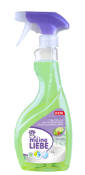 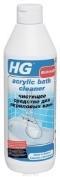 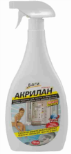 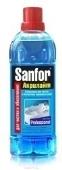 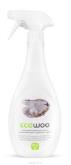 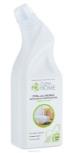 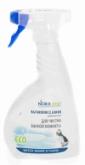 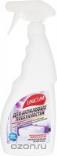 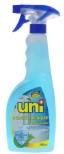 Специализированные средства для акриловых ванн и душевых кабин отличаются более мягким, но в тоже время дорогим составом. 
    С этим связана более высокая цена относительно средств для ухода за сантехникой.

   Среди брендов известных брендов ЭКО направленности продукт представлен Nordland.
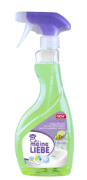 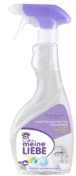 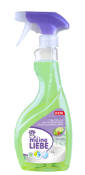 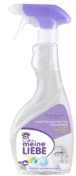 Эффективность
использования
ПОСЛЕ ОБРАБОТКИ
Удаление всех загрязнений
Блеск поверхности
ДО ОБРАБОТКИ
Следы от флаконов
Бытовые загрязнения
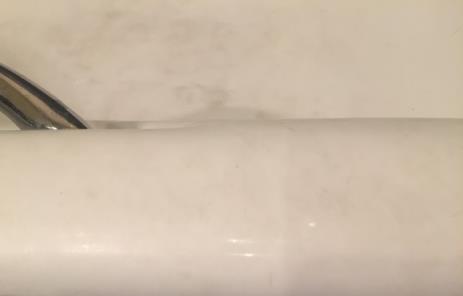 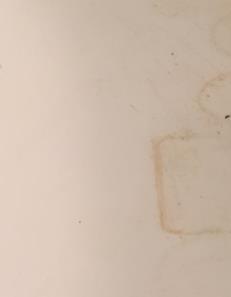 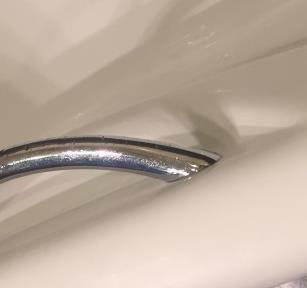 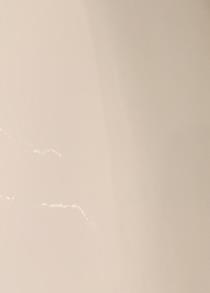 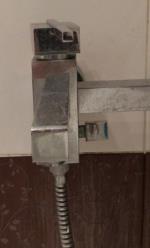 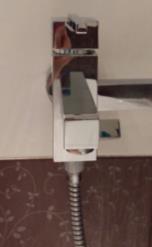 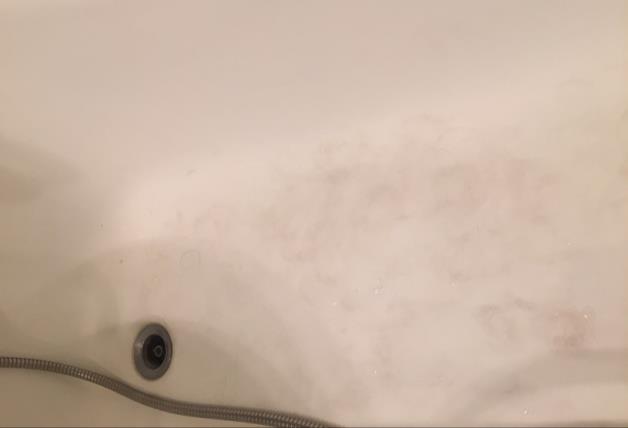 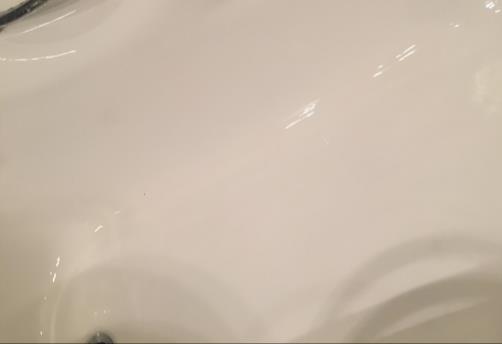 Логистические параметры
Рекомендованные каналы продаж
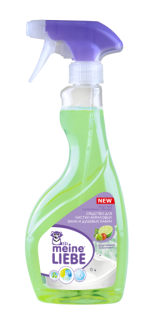 500 мл. 
РРЦ: 240 руб.
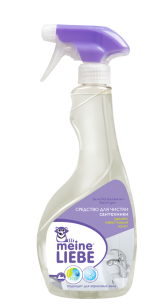 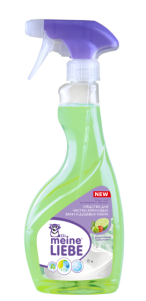 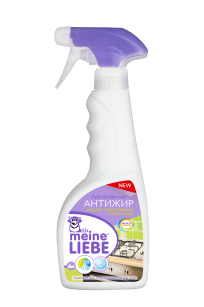 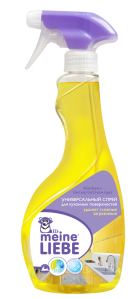 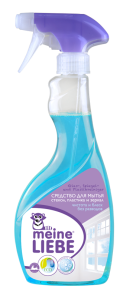 ПОЛНАЯ  ЛИНЕЙКА  СРЕДСТВ
ТЕПЕРЬ С НОВИНКОЙ
Средство для удаления жира  АНТИЖИР
Средство для чистки сантехники ванн, раковин, душевых кабин
Средство для мытья стекол, пластика и зеркал
Средство для чистки акриловых ванн и душевых кабин
Универсальный спрей для кухонных поверхностей